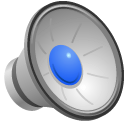 Die Albin Vega 27
Daten, Stärken und Schwächen eines Segelboot-Kassikers                                           

Eine Quintessenz 
aus  Test- und Törnberichten, Expertenmeinungen                                       und vielen Jahren eigener Erfahrung

zusammengestellt von Wolfgang Speckardt
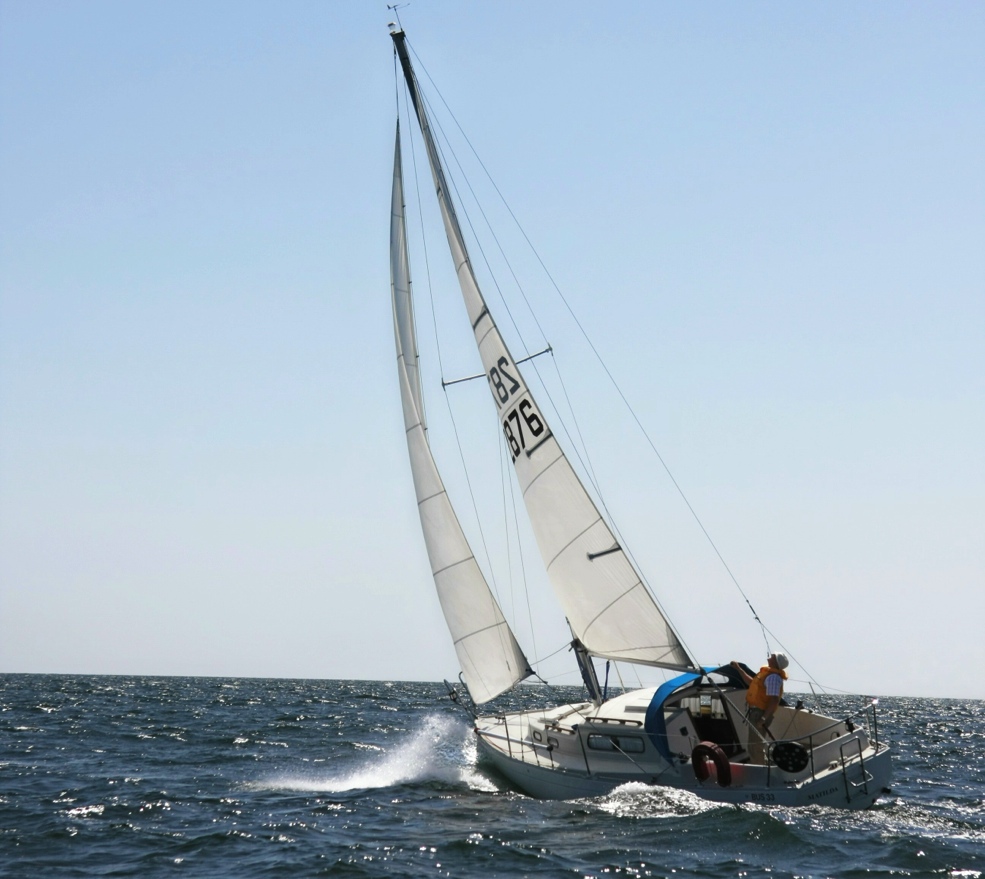 Die Albin Vega in Action ...
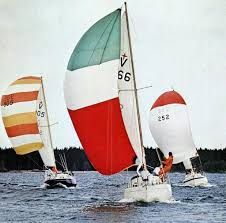 ... und in „Relax“ion
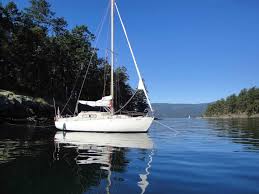 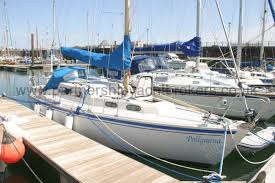 In der Ruhe liegt die Kraft
Die Geschichte
Die Albin Vega – konstruiert von Per Brohäll - war das erste Großserienschiff das je gebaut wurde.  Damit bleibt sie für immer Vorbild für alle Schiffe, die bis heute in GFK-Bauweise gefertigt wurden und weiterhin gebaut werden. (GFK = glasfaserverstärktes Kunststoff-Laminat).  
Die Albin Vega Baunummer 1 war 1965 noch aus Holz gebaut worden. Von diesem Boot wurden die Laminierformen für Rumpf und Deck abgenommen und Ende der 1960er Jahre konnte man mit der ersten Serienfertigung aus GFK-Laminat beginnen. Da damals jedoch die guten Eigenschaften von GFK noch nicht gänzlich bekannt waren, wurden vorsichtshalber enorm massive Laminate verwendet, die sich heute kein Hersteller mehr leisten möchte.
Die weltweit 1. Serienfertigung von Booten
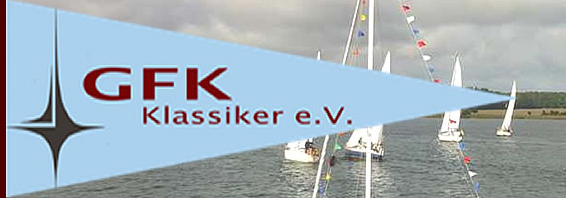 In der Larsson-Trade-AB-Werft             (1971 umbenannt in Albin-Marin AB)    in Kristinehamn am riesigen, südschwedischen Vänernsee                  (mehr als 10 mal so groß wie der Bodensee) wurden zwischen 1965 und 1979 ca. 3.450 baugleiche Boote hergestellt und weltweit verkauft.                            Das heißt ein Boot pro Arbeitstag!                         Ein so hoher Output war bis dahin in der Boostbau-Branche völlig undenkbar.
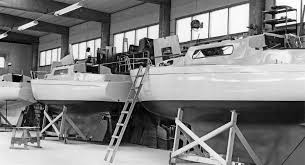 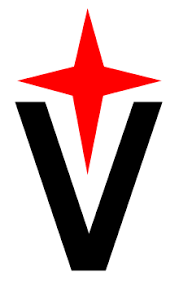 Die Heimat aller Albin Vegas
Link zum Video: sprachlos auf dem Vänernsee
Link zum Video: Welcome to Kristinehamn
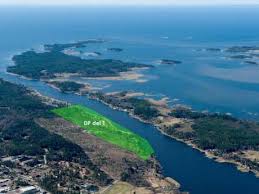 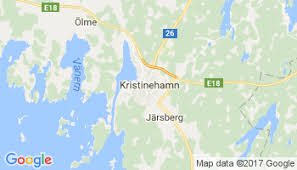 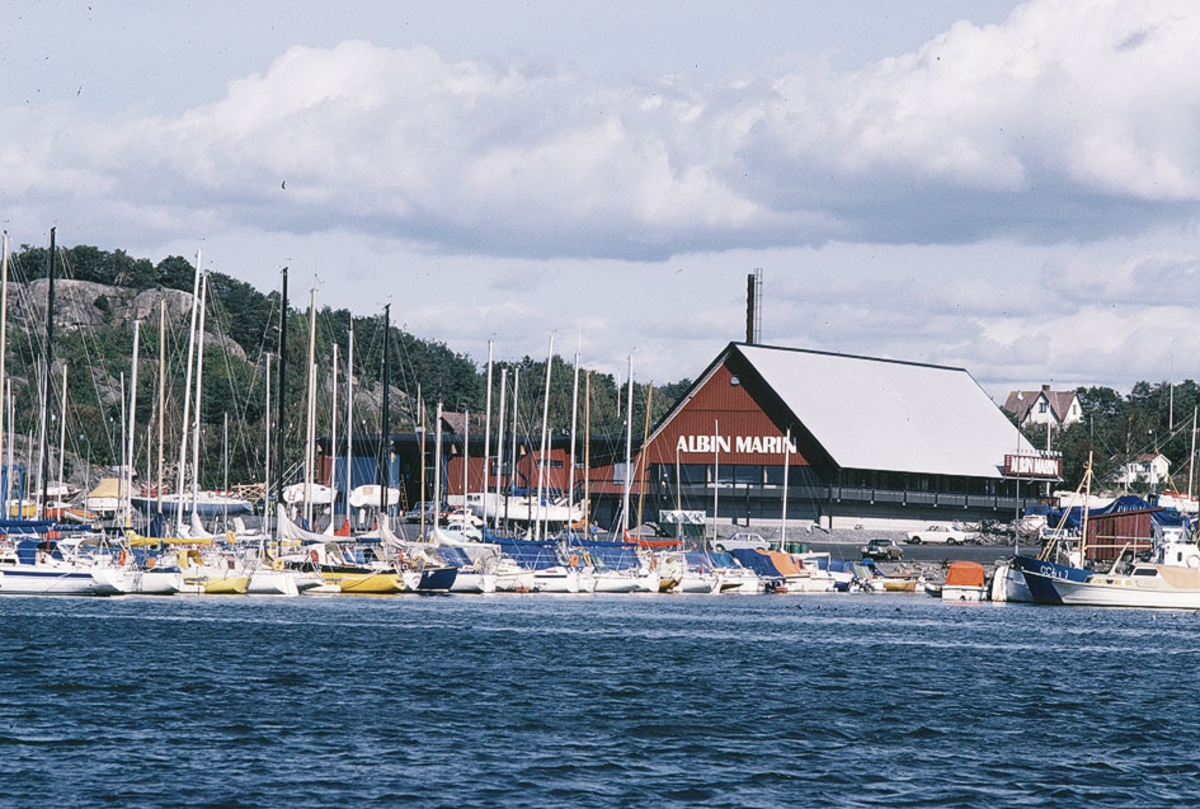 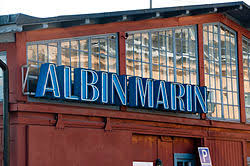 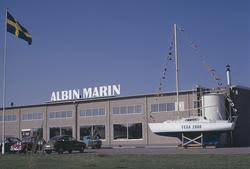 Außer bei der Motorisierung gab es während der gesamten Bauzeit keine nennenswerten Änderung in Bauart, Ausstattung oder sonstigen Modifikationen. So gleichen sich praktisch alle Albin Vegas wie ein Ei dem Anderen.
Die allermeisten von Ihnen                                                                                                   - sogar die Nr. 1 - segeln noch                                                                                                               und sind zum Teil als sehr gepflegte                                                 Liebhaberobjekte auf der ganzen Welt                                                      unterwegs.
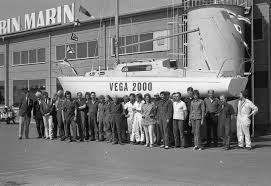 Die Idee. So sollte sie werden ...
Sicher:                        	                                             Praktisch: 		           
für alle Seegebiete dieser Welt geeignet,                                                                                                    stäbig, geringer Tiefgang.                                                                    Gerade noch mit PKW trailerbar
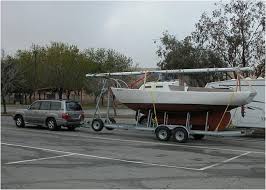 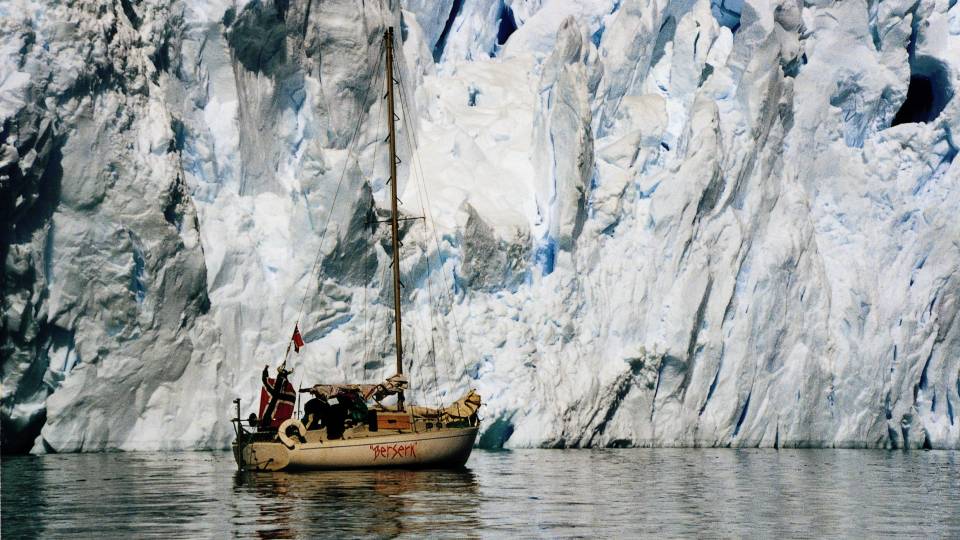 ... außerdem ...
Geräumig: 		                                                                                                Nahezu-Stehhöhe im Salon + gute Sitzhöhe im Vorschiff + viel Stauraum       + große, sehr sichere Plicht
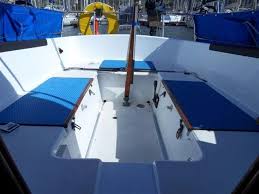 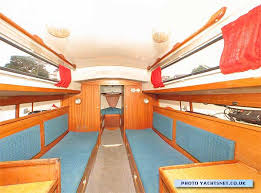 Ein großes, geschütztes Cockpit
Rundum gesichert durch einen hohen Süllrand sitzen vier Segler stets bequem und sicher.
                                             Der Großschot-Traveler    ist hinter der Pinne angeordnet. So stört die Großschot nicht und ist immer gut erreichbar.
... und dann noch:
Problemlos:                                                                                                                                        unkompliziert, einfaches Slup-Rigg topgetakelt,                                                 für Einhandsegler bestens geeignet
Qualitativ hochwertig:                                                                                            außergewöhnliche Robustheit und Langlebigkeit
Preiswert:                                                                                                                                   reduced to the max
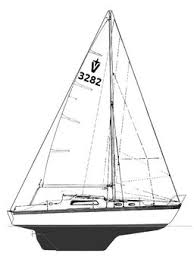 Die Albin Vega in 3D
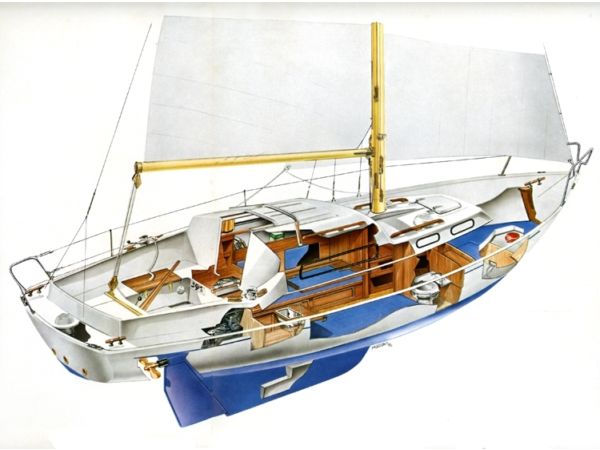 Die Daten
Länge über Alles: 	      8,25 Meter (27 Fuß) (ohne Anbauteile wie Bugkorb, Heckreling, Badeplattform) 
Größte Breite:	      2,46 Meter (damit straßentauglich, zugelassen sind max. 2,50 Meter Breite)
Tiefgang:		      1,17 Meter (stabiler Langkiel mit angehängtem Ruderblatt, 100% Skeg)
Kielballast:	      915 Kg (40 % der Verdrängung)
Verdrängung:	      2,3 Tonnen (= Displacement = Konstruktionsgewicht des segelfertigen Bootes)
Transportgewicht: 	      2,6 Tonnen (incl. Rigg, Ausrüstung und Kraftstoff, selbst am Kran gewogen)
Wasserlinienlänge:	      7,20 Meter
Rumpfgeschwindigkeit:    6,5 Knoten  (Vmax = 2,43 x Wurzel aus Wasserlinienlänge)
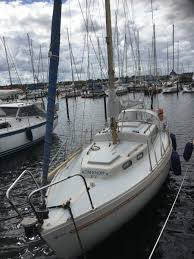 klassische Linien
im Stil der 1960er Jahre
Das Rigg
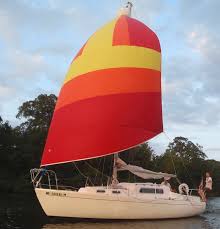 Segelflächen     Gesamt / Groß / Genua1 / Genua2 / Fock1 / Fock2 / Fock3 / Drifter / Spinacker                                     Qm            31,7 a.W.  /  14,8 /    22,6   /    19,7    /   13,5  /    8,9   /    5,4   /    23,0  /       47,0

Mastlänge:          		9,34 Meter über Mastfuß    
Durchfahrtshöhe:   	10,30 Meter über der Wasserlinie
Stehhöhe in der Kabine	1,70 Meter
Sitzhöhe im Vorschiff	1,40 Meter
Frischwassertank		65 Liter
Kraftstofftank		35 Liter
Neupreis 1974		44.700,- DM frei Puttgarden incl. Mwst. und Zoll
Neupreis 1979		50.000,- DM frei Puttgarden incl. Mwst. und Zoll
gerüstet für alle Winde
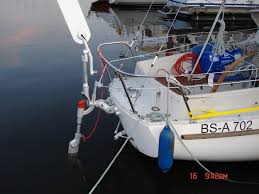 Vorteile der Albin Vega
außergewöhnliche Seetüchtigkeit und Stabilität für diese Bootsgröße
Bis zu 2,5 cm Laminatstärken an allen wichtigen Bauteilen.                              Heute ist oft nur ein Bruchteil davon Standard.                                                                                                                            Die Albin Vega verdient daher das Prädikat „unkaputtbar“ und kennt keinerlei Osmoseprobleme.
hervorragender Geradeauslauf für lange Strecken
kompakte Bauart mit viel Lebens- und Stauraum für ein 27 Fuß-Schiff
Unverwüstlichkeit, Einfachheit in Konstruktion und Ausrüstung
Einhandtauglichkeit
spektakuläre Törns mit der Albin Vega
Bewährt auf allen Ozeanen dieser Welt.                                                                                                                           Törns wie „Norwegen - Südamerika - Antarktis“ mit der serienmäßigen „Berserk“    
sowie „Einhand nonstop Rund Nord- und Südamerika“ (Matt Rutherford 2011/2012) . 
Die Albin Vega 27 ist damit das kleinste Schiff, das jemals die Nord-West-Passage von Grönland nach Alaska meisterte !!!
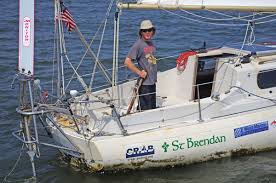 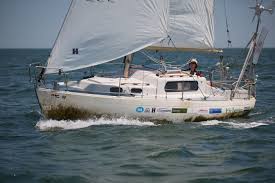 Einhand rund um beide amerikanischen Kontinente ...
... das ist länger  
    als einmal um die Welt!
... und bedeutend schwieriger
Link zum Video
Matt Rutherford 
hat das mit seiner  
Albin Vega 27 
2011 tatsächlich geschafft.
mehr als 27.000 Seemeilen
in 314 Tagen
Einhand und Nonstop
Ein weltweiter Erfolg
Vor allem in Nordeuropa, USA, Kanada aber auch in Asien und Oceanien. Albin Vegas findet man genau so in Alaska wie in Tahiti und sogar am Ammersee (derzeit mindestens sieben davon).                                                                             
Fast alle 3450 gebauten Albin Vegas                                                            erfreuen sich noch bester Gesundheit.
hohe Wertbeständigkeit                                                                                       (nach fast 50 Jahren                                                                                           kosten gepflegte Albin Vegas                                                                  noch immer noch 30% bis 50% des Neupreises)
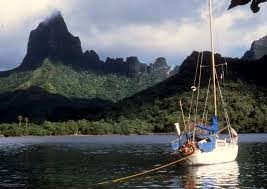 Aber es gibt natürlich auch Nachteile der Albin Vega
Komplizierte und unzuverlässige Motor-Antriebs-Einheit mit verstellbaren Propellerflügeln. In beide Fahrtrichtungen dreht deshalb die Welle nach links.  
Daher funktioniert auch das schulmäßige Manöver „Drehen auf engstem Raum“ (mit Ruder hart steuerbord und Gashebel vor und zurück) nicht.      
Da die Schiffsschraube auch noch ungünstig hinter dem Ruderblatt angeordnet ist, ergibt sich bei Achterausfahrt ein fast unbeherrschbarer Radeffekt mit dem Heck nach Backbord, der aber leider nicht durch einen Jeteffekt bei Vorausfahrt mit dem Bug nach Steuerbord zum Weiterdrehen unterstützt wird.
Wendigkeit und Sportlichkeit = ? ?
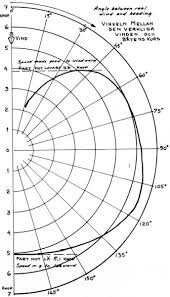 Auch unter Segeln eher träge Wendigkeit und eingeschränkte Sportlichkeit, daher ist die Albin Vega nur bedingt regattatauglich.
Die Yardstickzahl für Ausgleichsregatten = 114                                           
    (Rennziegen liegen deutlich unter 100,  lahme Enten bei 130)
Weitere, bekannte Probleme der Albin Vega
spröde, undichte Fensterdichtungen                                                            (besondere Pflege erforderlich)
undichte Seeventile                                                                                                      (alte Schiebeventile austauschen gegen Kugelventile)
ablösende Innenverkleidungen                                                                       (entfernen und neue Verkleidungen einbauen)
Die Rumpf-Deck-Verbindung kann mit den Jahren aushärten und schrumpfen, was zu Undichtigkeiten führen kann
Thats ist? ... So what?
Kaum bekannte                                        Vorteile der Albin Vega
hervorragende Durchlüftung des Schiffsinnenraumes durch den selbstlüftenden Mastfuß            der automatisch Luft aus der Vorschiffskabine und dem Toilettenraum in den Mast saugt.                                               Ein Kamineffekt, der besonders gut funktioniert, wenn die Sonne den Alu-Mast erwärmt.          Daher gibt es auf Albin Vegas keinen Rott oder Schimmel an Bord.
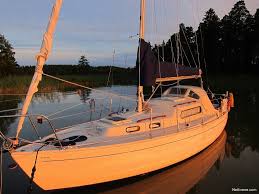 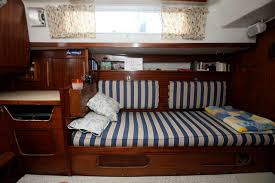 Die Einbauten sind aus Mahagoni    

allesamt sind miteinander verschraubt und nicht etwa geleimt, so dass sie jederzeit leicht aus- und wieder eingebaut werden können.
Schön und praktisch!
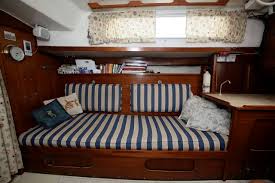 Platz gibt‘s genug
Zwei Meter lange und sehr breite Kojen 
bieten ausreichend Platz, auch für Erwachsene.
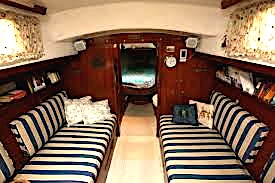 Jede Menge geräumige und gut zugängliche                                                Stauräume im Innenraum.                                     
Zwei riesige Backskisten, die auch Klappräder                                                      und andere, sperrige Ausrüstung locker aufnehmen können.
Die Sitzduchten in der Plicht sind lang und breit genug, um bequem darauf zu liegen.
Bilder sagen mehr als tausend Worte:
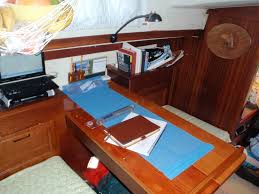 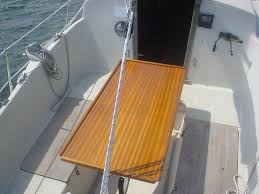 Das Heck
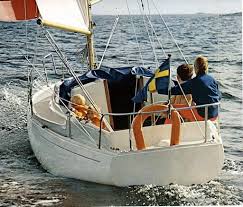 Die Kuchenbude
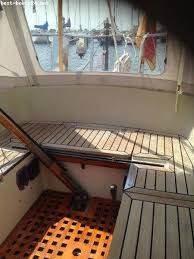 Die Pantry
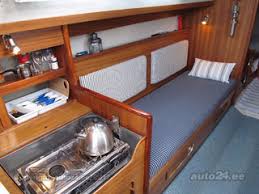 ausgeräumt
Wahnsinn, wie groß eine völlig leer geräumte Albin Vega innen ist.
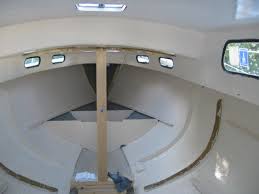 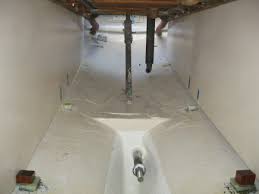 Internationale Klassenvereinigungen
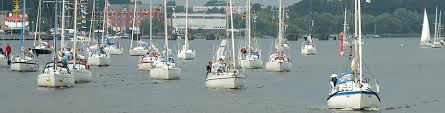 durch die sehr aktiven, internationalen Klassenvereinigungen gibt es immer noch alle Ersatzteile und jedes Zubehör zu kaufen. Jährlich werden Sammelbestellungen für z.B. Segel, Sprayhoods, Kuchenbuden, Bugkörbe, Fenster mit Chrom-Rahmen usw. organisiert, die dann in entsprechend großer Stückzahl gefertigt werden und preiswert zu erwerben sind. Durch die Klassenvereinigungen erhält jeder Albin-Vega-Eigner stets Rat und Hilfe bei Problemen oder bei der Törnplanung. Immer wieder gibt es nationale und internationale Albin Vega Treffen.                                                                                               Link:  Deutsche Albin-Vega-Klassenvereinigung
reger Informationsaustausch im Internet.
Das Fazit:„Die Albin Vega 27 ist etwas ganz Besonderes“
Die Albin Vega ist ein außergewöhnlich sicheres und bequemes Schiff für Langfahrtsegler, im Besonderen auch für Einhandsegler.
Durch ihr großes Platzangebot ist sie aber auch für das Fahrtensegeln mit der ganzen Familie bestens geeignet.
Die Albin Vega ist kein Regattaschiff – außer bei besonders frischem Wind         ab 5 Beaufort.  Wo andere einpacken zeigt sie ihre Stärken.
Sie ist ein gutes Segelboot, aber ihr Motorantrieb ist problematisch.
Ihre Geschichte als 1. Großserienschiff der Bootsbaubranche gibt ihr eine herausragende Stellung im Segelsport.
Anhang:weitere Albin-Vega-Links
Atlantikreise mit der FRIGGA
viele Albin-Vega-Filme in Folge